TRASA NR 1
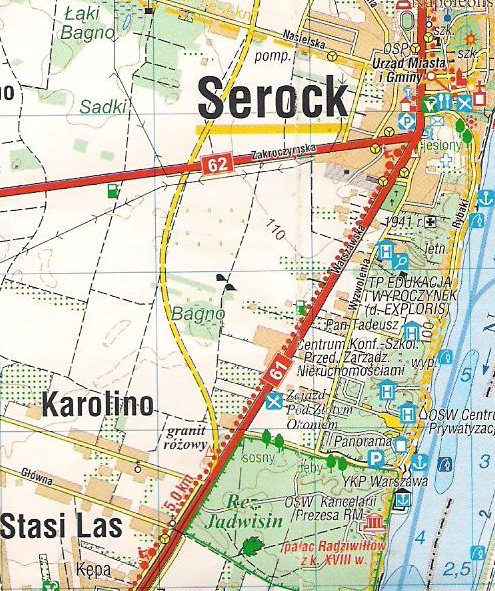 META
OSiR
2 Plaża
7. Wrześniowy Rajd Pamięci 2014 – TRASA NR 1 
Współzawodnictwo :
kat. „Służby mundurowe”
Kat. „Seniorzy”
Swobodny przemarsz
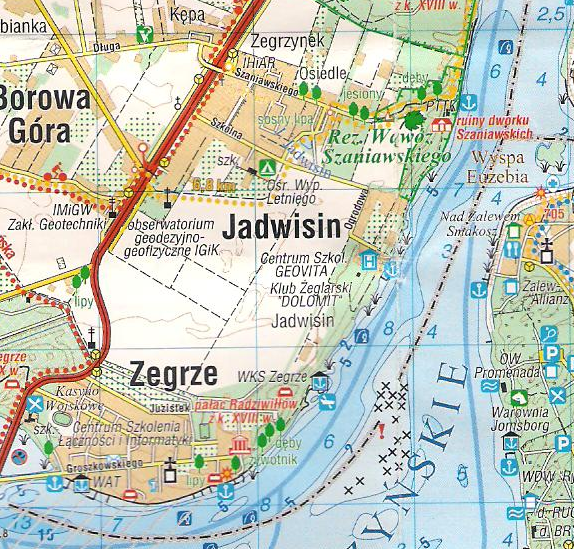 1 Wąwóz Szaniawskiego
START
Ogródek jordanowski